Dominating Manipulations in Voting with Partial Information
Paper by: 
Vincent Conitzer, Toby Walsh
 and Lirong Xia

Presented by:    
John Postl
James Thompson
Motivation
If there is a single manipulator among truthful voters, when can the manipulator vote strategically to change the outcome, if ever?
No information: Many voting rules are immune to strategic behavior from the manipulator.
Complete information: In many cases, she can efficiently determine if she should vote strategically instead of truthfully.
What happens if we take away some information (but not all) about the other voters?
Definitions (Complete Information)
Domination: Vote U dominates vote V if the manipulator is strictly better off by voting U instead of V.
Dominating Manipulation: If U dominates the true preferences of the manipulator, then U is a dominating manipulation.
Definitions
Immune: The true preferences of the manipulator are never dominated by another vote.
Resistant: Computing whether the true preferences are dominated by another vote is NP-hard.
Vulnerable: Computing whether the true preferences are dominated is in P.
Complete Information
Plurality Scores
Plurality Scores
Complete Information
Borda Scores
Gibbard – Satterthwaite Theorem
Complete Information Results
Single Transferrable Vote (STV)
Ranked Pairs
Any positional scoring rule
Copeland
Voting trees
Maximin
No Information Results
Information Sets
Information Sets
Definitions
Introduction to Flows
Flow network: directed graph G = (V, E) such that there exists one source node and one sink node and each edge e has nonnegative integral capacity ce 
What is the maximum flow that can be routed on our network?
Solvable in polynomial time using Ford-Fulkerson algorithm
Plurality with Partial Information
Plurality with partial information is vulnerable.
We construct the following network flow:
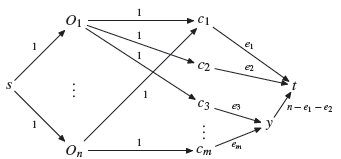 Known/proven-from-paper results
An Alternate Framework
1. Probability distribution over possible profiles.
2. Coalitions of more than 1 voter.
3. The coalition wants some alternative d to win.


New Goal: Find the voting strategy that maximizes the probability of alternative d winning.
Impact on Social Welfare